Sumo Primero
Resolver problemas de porcentaje con apoyo de diagramas
6° básico. Unidad 4. 
Capítulo 15: Porcentajes.
Presentar resolución de problemas 3 y 6.
Página 119.
3.   El pantalón café vale $8 800 y tiene un 50% de descuento, 
      mientras que el pantalón azul, que vale  $6 000, tiene un 25% de descuento. 

       ¿Por cuál pantalón se pagaría menos?
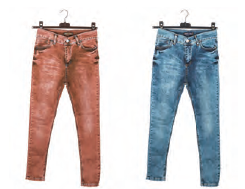 Para entender el problema hacemos diagramas.
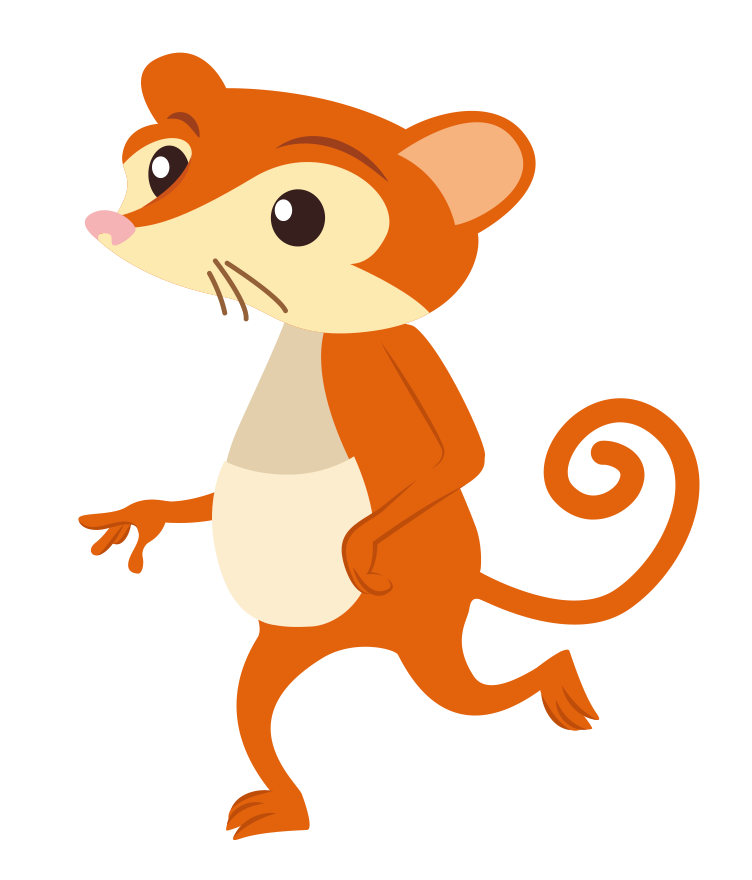 3.    El pantalón café vale $8 800 y tiene un 50% de descuento, 
       mientras que el pantalón azul, que vale  $6 000, tiene un 25% de descuento. 

      ¿Por cuál pantalón se pagaría menos?
$8 800
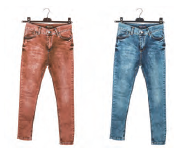 50%
El precio final del pantalón café es $4 400.
?
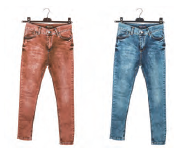 $6 000
25%
El precio final del pantalón azul es $4 500.
$1 500
?
Respuesta: Se pagaría menos por el pantalón café.
6.  A un concierto asistieron 180 personas. 
¿Cuál es la capacidad del recinto, si los asistentes representan el 20% de su capacidad?
¿Hay que calcular el 20% de 180? 
¿Y si usamos diagramas para comprender el problema?
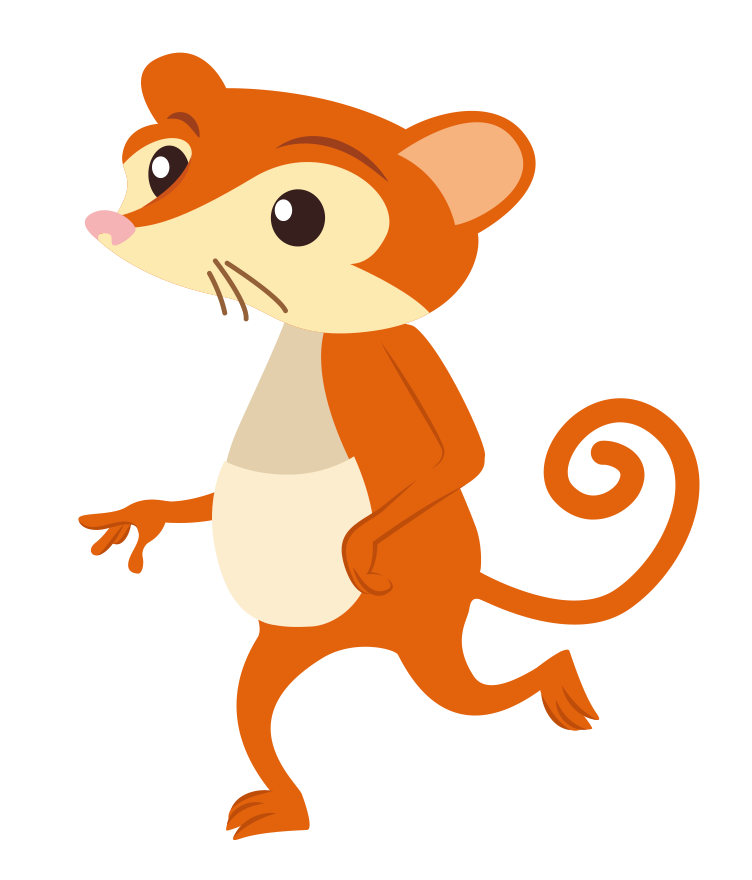 6.  A un concierto asistieron 180 personas. 
¿Cuál es la capacidad del recinto, si los asistentes representan el 20% de su capacidad?
180
20%
Capacidad del recinto: ?
(100%)
Respuesta:  El recinto tiene una capacidad para 900 personas.